Modelo de banco de dados2/9/21
Para que usar o modelo de dados?
Preciso representar a realidade
Ajuda no projeto
Mostra uma forma visual que facilita também para usuário final
Ajuda a descobrir algo que está faltando
Modelo Conceitual
WHAT
Entidades, atributos e relacionamentos
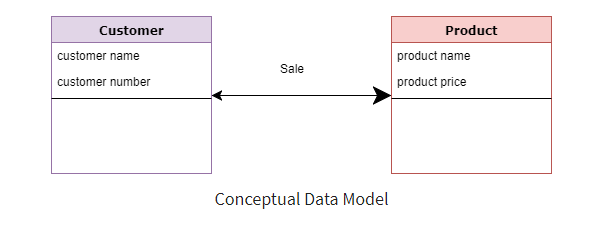 Modelo lógico
WHAT
Estrutura dos elementos de dados (atributos)
Independe do SGBD
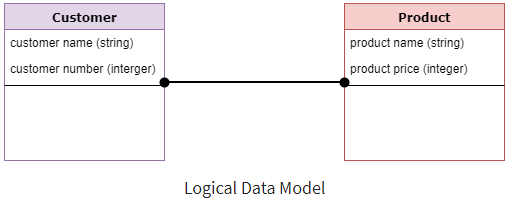 Modelo físico
HOW
Implementação específica de um SGBD
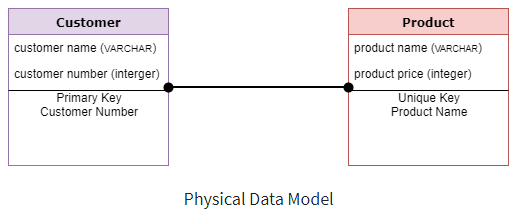 Hardware
Software: Access
Software: